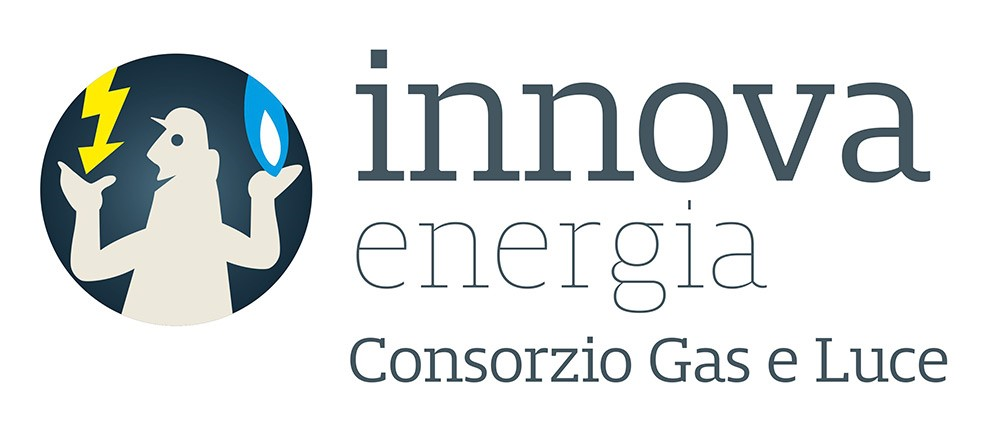 COME AFFRONTARE
 IL RIALZO 
DEI PREZZI ENERGETICI

Dott. Angelo Spano’
24/11/2021
CONTESTO
Costo dell’energia elettrica fortemente dipendente da gas e CO2
Prezzo della CO2 in rialzo
L’ Italia, per il gas metano, è fortemente dipendente dall’estero
Prezzo del gas in rialzo
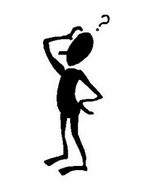 RISULTATO: rialzo dei prezzi dei vettori energetici
COSA STA SUCCEDENDO NELLA REALTA’ QUOTIDIANA?
COSA STA SUCCEDENDO NELLA REALTA’ QUOTIDIANA?
IL MERCATO DELLA DISTRIBUZIONE E DI FORNITURA DI ENERGIA ELETTRICA IN ITALIA NEL 2020- 129 DISTRIBUTORI DI ENERGIA ELETTRICA;- 811 IMPRESE DI VENDITA DI ENERGIA ELETTRICA ; FONTE: RELAZIONE ARERA 2021
COSA STA SUCCEDENDO NELLA REALTA’ QUOTIDIANA?
FONTE: RELAZIONE ARERA 2021
Attività: Distributore carburantiUbicazione: Reggio EmiliaPotenza impegnata: 30 kWConsumi: 61.500 kWh annui
Importo bolletta di competenza gennaio 2021 
(mercato di TUTELE GRADUALI – Servizio Elettrico Nazionale) € 1.068  
                             MERCATO LIBERO – Innova Energia € 935,52

Importo bolletta di competenza ottobre 2021 
(mercato di TUTELE GRADUALI – Axpo) € 2.211 
MERCATO LIBERO – Innova Energia € 753,79
[Speaker Notes: Aziende in BT con potenza superiore a 15 kW e n° dipendenti tra 10 e 50 e/o fatturato annuo tra 2 e 10 milioni di €, dal 1 gennaio 2021 sono passate dal mercato di TUTELA al mercato di TUTELE GRADUALI con un’offerta a PUN.]
Attività: Negozio di abbigliamentoUbicazione: PadovaPotenza impegnata: 6 kWConsumi: 5.700 kWh annui
Importo bolletta bimestrale di competenza gennaio 2021 
mercato di TUTELA – Servizio Elettrico Nazionale € 143,68 
MERCATO LIBERO – Innova Energia € 135,74

Importo bolletta bimestrale di competenza ottobre 2021 
mercato di TUTELA – Servizio Elettrico Nazionale € 173,23
MERCATO LIBERO – Innova Energia € 89,19
[Speaker Notes: L’importo della bolletta di Innova si riduce grazie all’intervento del governo di azzeramento degli oneri di sistema per le utenze sotto i 15 kW.]
COSA STA SUCCEDENDO NELLA REALTA’ QUOTIDIANA?
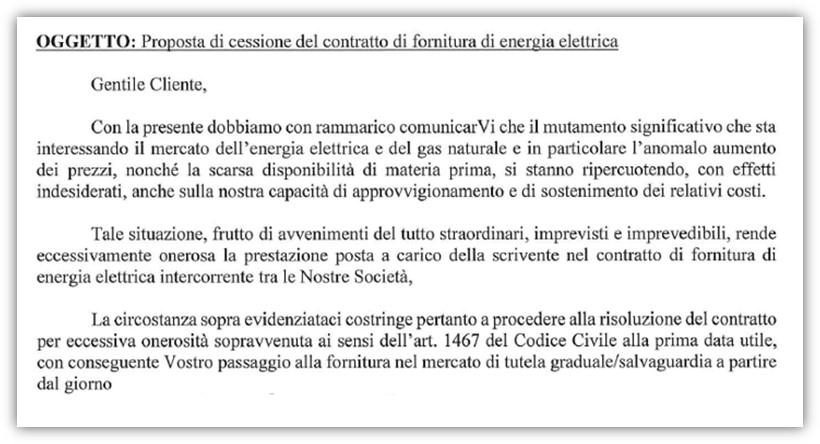 COSA STA SUCCEDENDO NELLA REALTA’ QUOTIDIANA?
- QUASI IMPOSSIBILE AVERE QUOTAZIONI A PREZZO  FISSO PER IL 2022;- DIFFICOLTA’ DA PARTE DEI  FORNITORI AD ACQUISIRE NUOVI CLIENTI;
IL RUOLO DEL CONSORZIO NAZIONALE INNOVA ENERGIA
IL CONSORZIO NAZIONALE INNOVA ENERGIA
Il Consorzio Nazionale Innova Energia è un Consorzio senza scopo di lucro, promosso dalla Confesercenti Nazionale, per l’acquisto di energia elettrica e gas.

E’ a tutti gli effetti un GRUPPO DI ACQUISTO: aggregando piccole, medie e grandi imprese e relativi consumi, detiene un forte potere contrattuale nei confronti dei fornitori di energia elettrica e gas, tale da strappare prezzi estremamente convenienti e condizioni economiche più vantaggiose rispetto a quanto potrebbe fare la singola azienda.

Ad oggi ci sono circa 4.000 ditte consorziate. Il Consorzio al momento gestisce un volume pari a circa 100 milioni di kWh di energia e circa 6 milioni di metri cubi di gas naturale. 

Ogni anno il Consorzio sceglie, tramite gara, i fornitori per tutto l’anno successivo: alle ditte consorziate, in automatico, vengono applicati i prezzi contrattati dal Consorzio con tali fornitori. Nel 2021 i partner di fornitura di energia elettrica e gas sono AXPO SPA ed EGEA COMMERCIALE SRL.
LE ATTIVITA’ SVOLTE DA INNOVA ENERGIA PER AFFRONTARE LA CRISI DEI PREZZI
ANALISI DEI MERCATI ENERGETICI

ANALISI DEL CONTESTO NORMATIVO

VALUTAZIONE SCRITTA DEL POSSIBILE RISPARMIO

CONSULENZA SU INTERVENTI DI EFFICIENZA ENERGETICA
ANALISI DEI MERCATI ENERGETICI
Il Consorzio monitora costantemente l’andamento del mercato elettrico e del gas naturale sulle principali piattaforme digitali per poter bloccare il prezzo nel momento più opportuno.
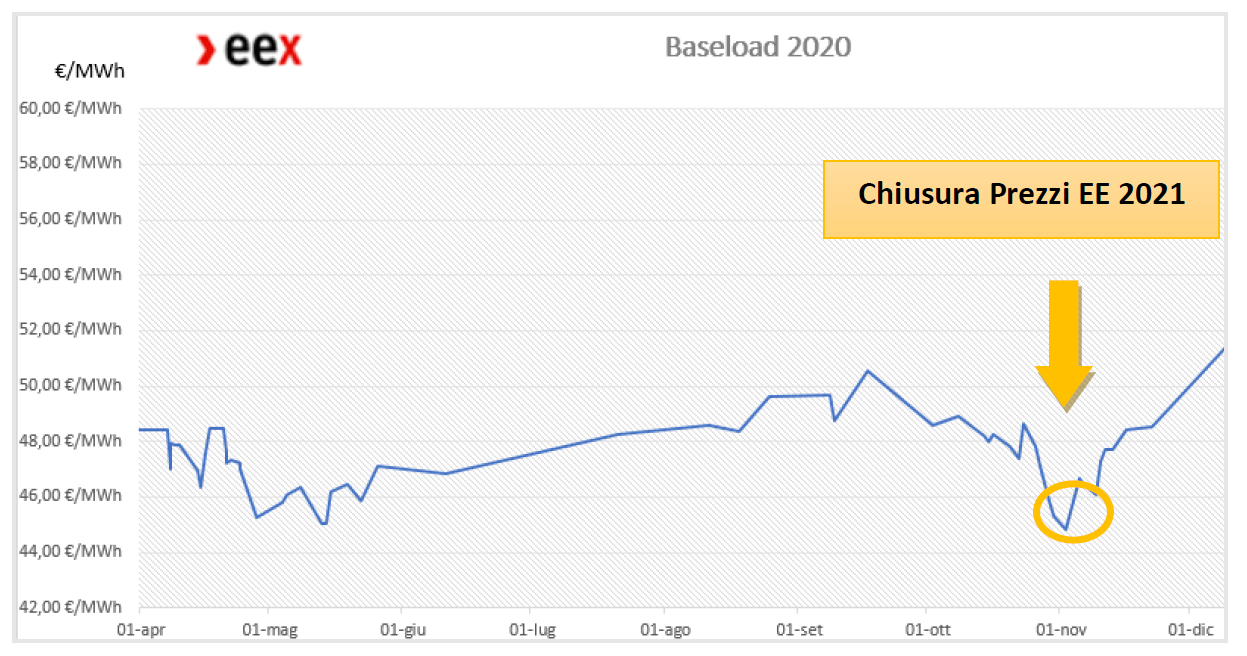 Nel corso del 2021, i nostri consorziati hanno usufruito di un prezzo EE molto al di sotto di quello di mercato:
Lo stesso si può dire per il prezzo GAS:
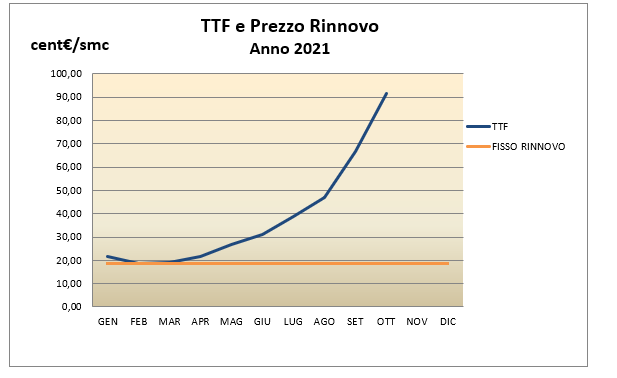 N.B. L’OFFERTA ELETTRICA DI RINNOVO PER IL 2021 E’ STATA USATA ANCHE PER FARE SVILUPPO: COLORO CHE HANNO ADERITO AL CONSORZIO FINO AD AGOSTO 2021 HANNO USUFRUITO, FINO AL 31/12/2021, DI PREZZI FISSI DECISAMENTE AL DI SOTTO DEL PUN.
LA SFIDA CHE AFFRONTEREMO COME   CONSORZIO NAZIONALE INNOVA ENERGIA NEL 2022.Per tutelare e difendere al meglio le imprese socie del consorzio
LA SFIDA PER IL 2022
In uno scenario, come quello attuale, di rialzo dei prezzi, chiunque può fare offerte a prezzo variabile. La sfida per il 2022 è quella di poter offrire un’offerta a PREZZO FISSO.
Ed è quello che stiamo facendo come Consorzio: monitorando costantemente il mercato, è possibile bloccare dei pacchetti nei momenti di ribasso, per poi fare una media finale:
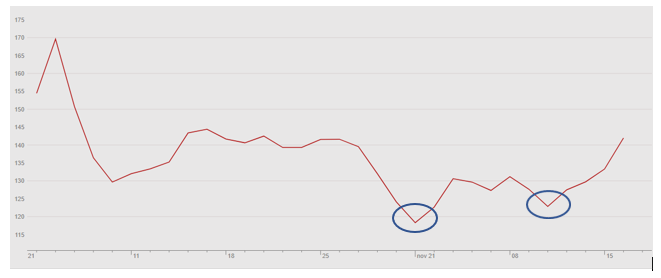 ANALISI DEL CONTESTO NORMATIVO
Attività del Consorzio:

COSTANTE AGGIORNAMENTO LEGISLATIVO E NORMATIVO SUI TEMI DELL’ENERGIA.
PARTECIPAZIONE AI TAVOLI DI CONSULTAZIONE DELL’ARERA
PREDISPOSIZIONE DI DOCUMENTI E PARERI PER AUDIZIONI PARLAMENTARI
In questo particolare momento, Il Consorzio segue con grande attenzione gli interventi messi in atto dai vari soggetti istituzionali (Parlamento, Governo e ARERA) per affrontare l’eccezionale rialzo dei prezzi e informa i propri soci in merito a misure che possono riguardarli.
VALUTAZIONE DEL RISPARMIO
Il Consorzio effettua una valutazione scritta e gratuita della bolletta e, solo in caso di risparmio, propone l’ingresso in fornitura.
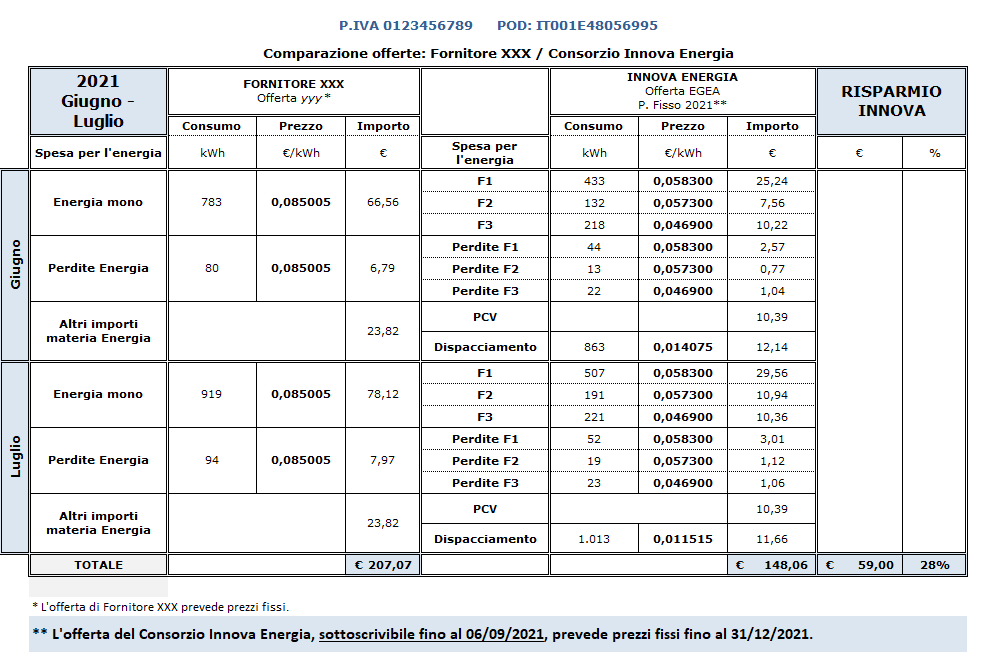 CONSULENZA SU EFFICIENZA ENERGETICA E RINNOVABILI
Il Consorzio offre ai propri soci una consulenza su possibili interventi di efficienza energetica o su impianti a fonti rinnovabili.

In questo periodo sono molte, ad esempio, le richieste di analisi per possibili interventi legati al FOTOVOLTAICO.

Sulla base dei consumi rilevabili dalla bolletta e dell’esposizione degli immobili, il Consorzio fornisce le prime indicazioni in merito a risparmio e tempo di rientro:
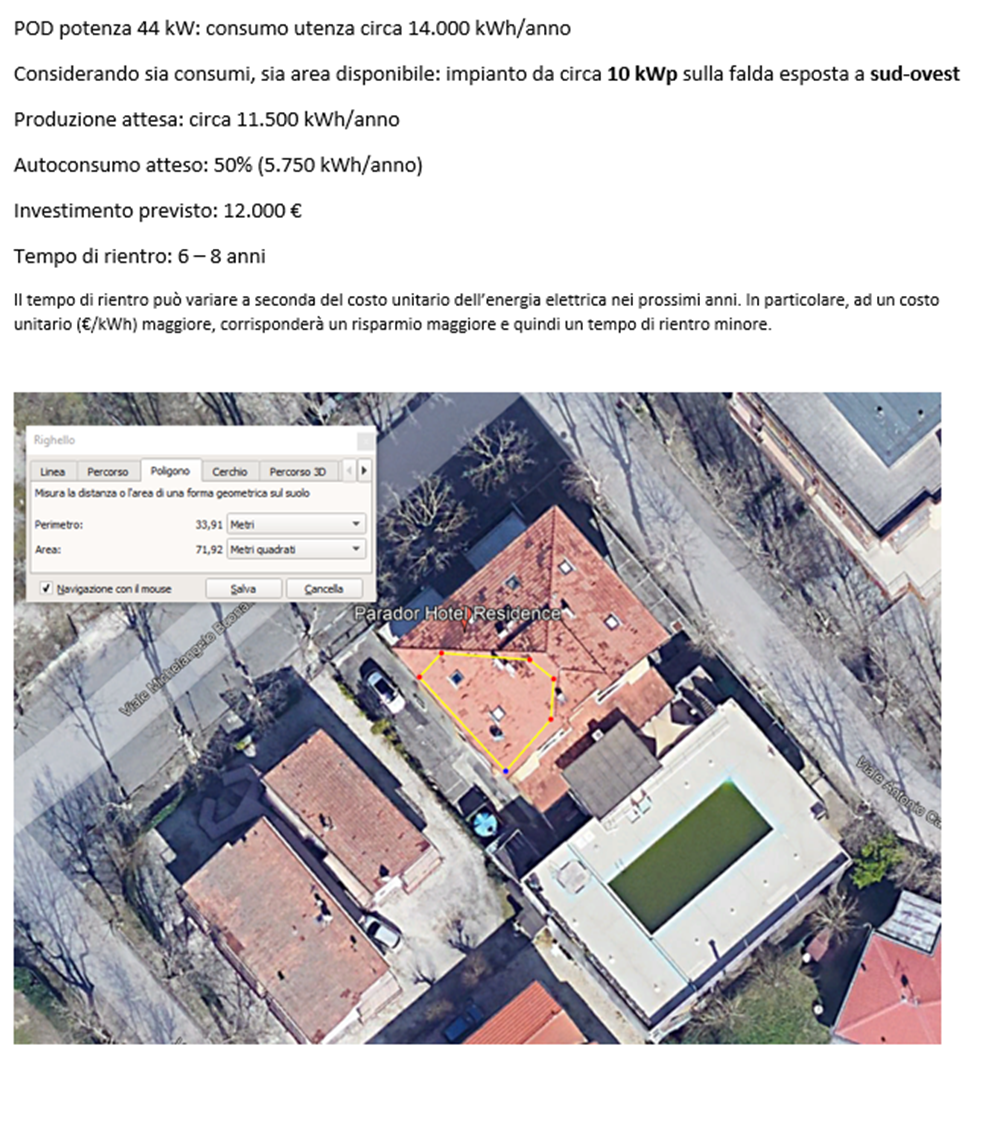 I VANTAGGI DI FAR PARTE DI UN CONSORZIO:


DIFENDERSI DALLE INGANNEVOLI OFFERTE DEL MERCATO LIBERO: far parte di un Consorzio significa anche essere tutelati da proposte poco trasparenti e da contratti che nascondono al loro interno numerose insidie.
                                      
FRUIRE DELLA CONSULENZA DI TECNICI COMPETENTI: il Consorzio si è dotato di un team di ingegneri e tecnici che studiano l’evoluzione del mercato dell’energia e del relativo contesto normativo per mantenere le proprie imprese sempre al passo con i tempi.

EVITARE LUNGHE E SNERVANTI TELEFONATE AI CALL-CENTER: il Consorzio assiste direttamente, e non tramite call-center, le proprie aziende per qualsiasi necessità: volture, subentri, aumenti di potenza, autoletture, pagamenti, ecc.
GRAZIE PER L’ATTENZIONE!
I NOSTRI CONTATTI:

Sede Legale e amministrativa: 
P.za Comandini, 23
47042  Cesenatico  (FC)   

Tel. 0547 75621  Fax 0547 700034
e-mail: info@innovaenergia.it
www.innovagruppo.it 


cliccando «Innova Energia Consorzio Nazionale»
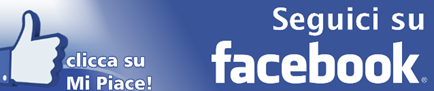